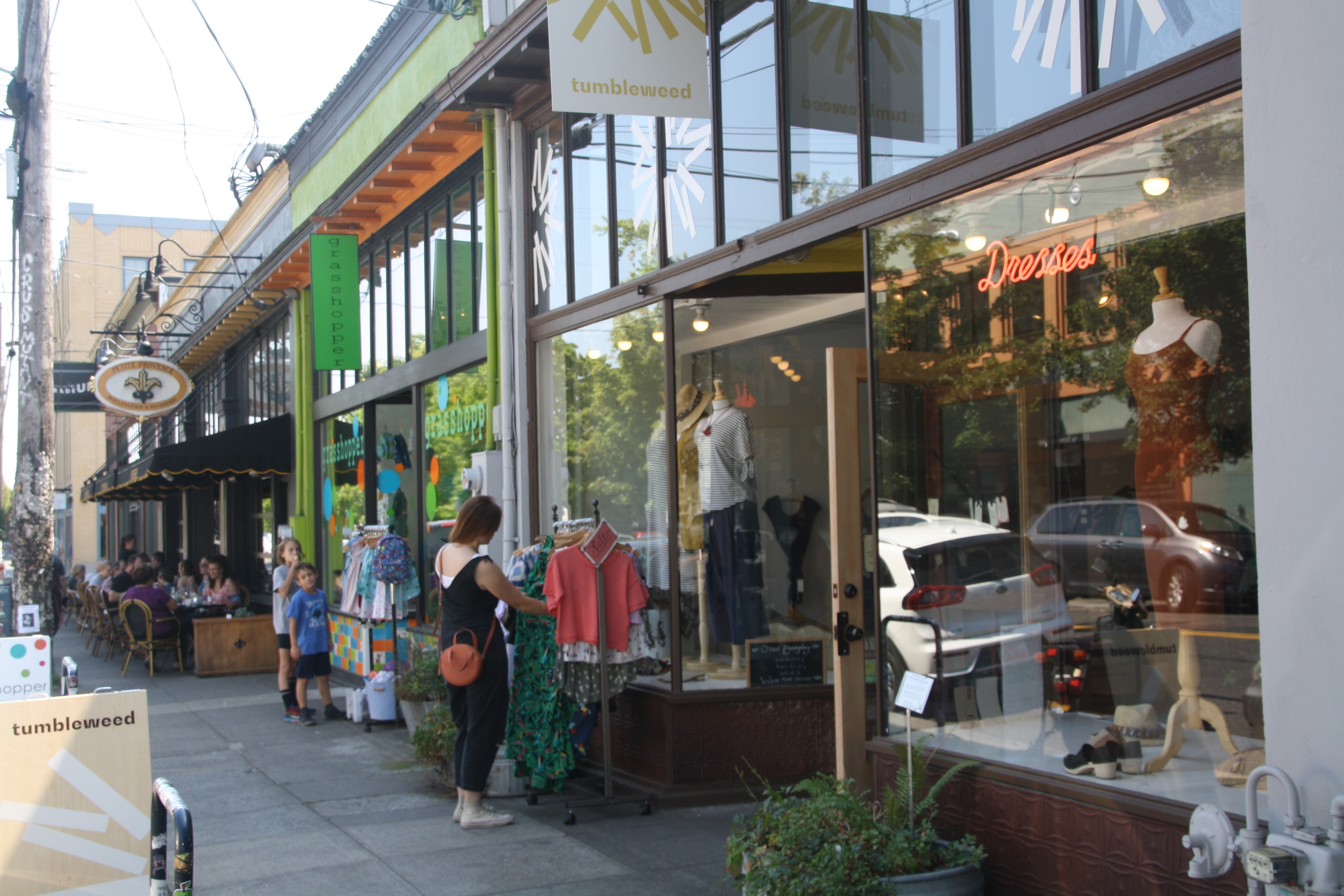 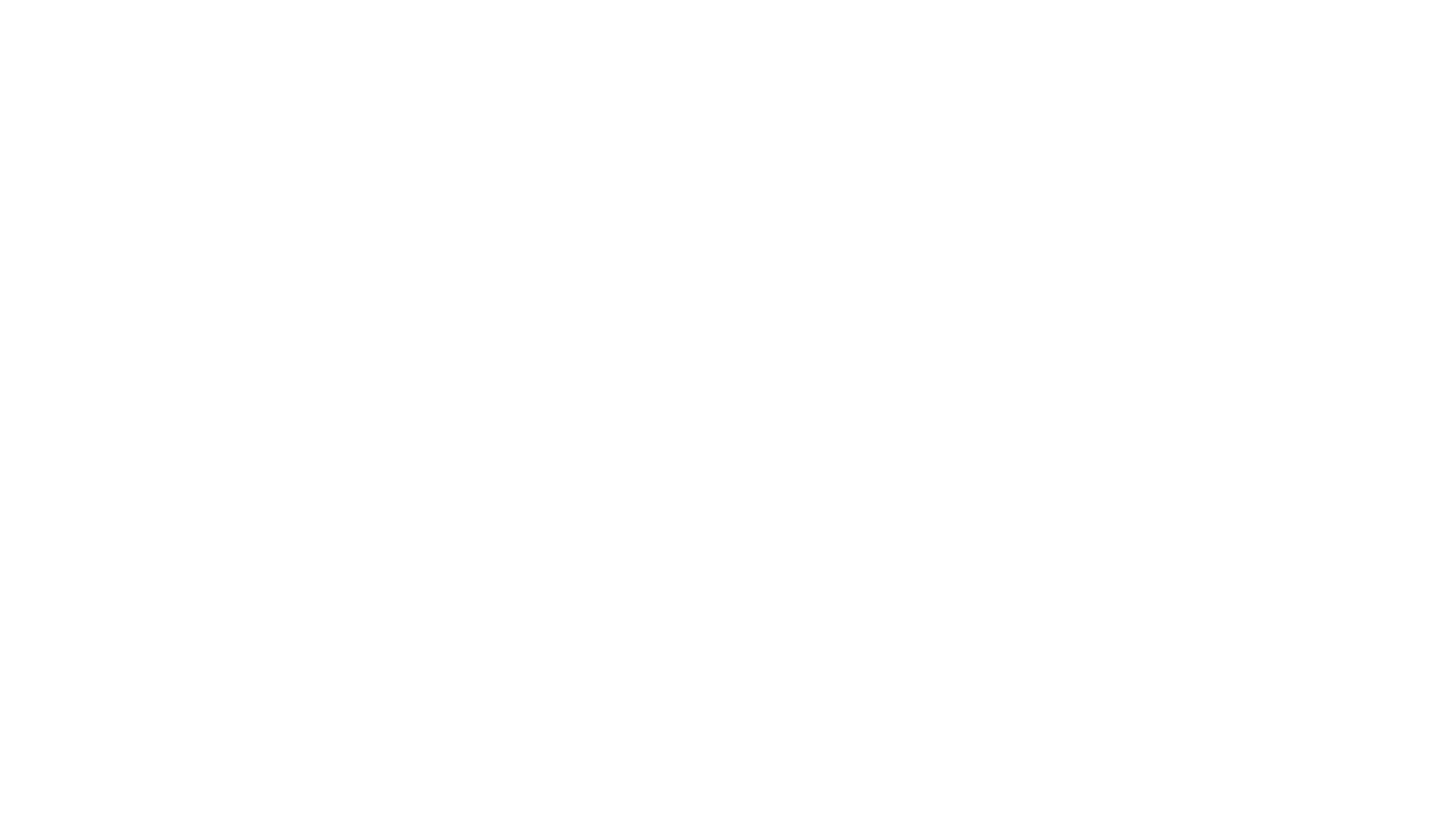 DOZA
Design Overlay Zone Amendments
Work Session 5Design Commission February 20, 2020
Agenda
Intro and Disclosures
 
Proposal: Portland Citywide Design Guidelines
INTRODUCTION
PHOTOS
5 min
(~ 3 hrs total)
55 min
120 min
DOZA Design Commission Work Session 5
2/20/20
2
What’s in the DOZA Proposed Draft?
Volume 1: Staff Report
Volume 2: Code and Map Amendments
Volume 3: Portland Citywide Design Guidelines
Volume 4: Appendices (portlandoregon.gov/bps/doza)
Appendix A: BDS Administrative Improvements
Appendix B: Housing Affordability Memo (February 6, 2017)
Appendix C: What We Heard Report
Appendix D: Consultant Testing of Draft Standards and Guidelines
2/20/20
DOZA Design Commission Work Session 5
3
WHAT’S NEXT
Design Commission
2/20/20
DOZA Design Commission Work Session 5
4